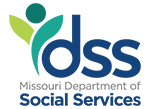 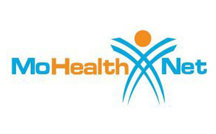 MO HealthNet Pharmacy Program New Drugs and Edits with No Annual ChangesMHD October 2023 Advisory Committee MeetingsOlivia Rush, Pharm.D. – Program Integrity Pharmacist
New Drugs – Clinical Edits
New Drugs – Clinical Edits
New Drugs – Clinical Edits
New Drugs – Fiscal Edits
New Drugs – Fiscal Edits
New Drugs – Fiscal Edits
New Drugs – Fiscal Edits
New Drugs – Preferred Drug List Edits
New Drugs – Preferred Drug List Edits
New Drugs – Preferred Drug List Edits
New Drugs – Preferred Drug List Edits
New Drugs – Preferred Drug List Edits
New Drugs – Preferred Drug List Edits
New Drugs – Open Access
New Drugs – Resource List
New Drugs & Product Review Policy Enhancements
Beginning with January 2024 Advisory Committee Meetings
Drugs will be reviewed during New Drug section if: 
New molecular entity; 
New drug strength; OR
New drug dosage forms of existing drug entities 

Drugs will NOT be reviewed during New Drug section if:
New package sizes of existing drugs; 
Biosimilars of existing dosage forms; OR 
Generic drugs
Clinical and Fiscal Edits: No Annual Changes
Alpelisib Clinical Edit
Emsam Clinical Edit
Entresto Clinical Edit
Immunoglobulins (IVIG and SCIG) Clinical Edit
Narcolepsy Inhibitors Clinical Edit
Nuedexta Clinical Edit
Palforzia Clinical Edit
Parathyroid Hormone and Bone Resorption Suppression Related Agents Clinical Edit 
Sickle Cell Disease Clinical Edit
Spinal Muscular Atrophy (SMA) Clinical Edit
SSRI Step Therapy Clinical Edit
Transthyretin-Mediated Amyloidosis (ATTR) Clinical Edit
Xcopri Clinical Edit
Preferred Drug List Edits: No Annual Changes
ACE Inhibitors/Calcium Channel Blocker Combinations 
ADHD, Amphetamines Short Acting 
ADHD, Methylphenidate Short Acting 
ADHD, Non-Stimulants 
Angiotensin Receptor Blocker/Calcium Channel Blocker Combinations 
Anticonvulsants, Rescue Agents 
Antiplatelet Agents 
Beta Adrenergic Blockers & Beta Adrenergic Blockers/Diuretic Combinations 
Bone Ossification Agents 
Calcium Channel Blockers, Dihydropyridine 
Direct Renin Inhibitors & Combinations 
Electrolyte Depleting Agents, Phosphate Lowering 
Niacin Derivatives
Proprotein Convertase Subtilisin Kexin type 9 (PCSK9) Inhibitors 
Pulmonary Arterial Hypertension (PAH) Agents, Endothelin Receptor Antagonists (ETRAs)
Pulmonary Arterial Hypertension (PAH) Agents, Prostacyclin Pathway Agonists, Inhaled 
Pulmonary Arterial Hypertension (PAH) Agents, Prostacyclin Pathway Agonists, Injectable 
Pulmonary Arterial Hypertension (PAH) Agents, Prostacyclin Pathway Agonists, Oral 
Triglyceride Lowering Agents